Муниципальное дошкольное образовательное учреждение детский сад
 комбинированного вида №47 «Лесная сказка».
Лекарственные растения 
нашего края.
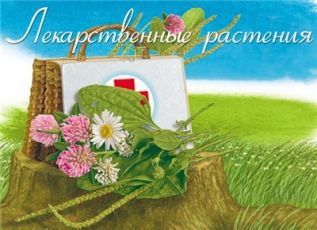 г.Егорьевск.
[Speaker Notes: г.Егорьевск.]
Подорожник.
  
Трава эта всегда на виду. Она плотно прижимается к земле, чтобы не поломали ее листочки.
Подорожник - многолетнее растение.
 С лечебными целями используют
 его листья.
Препараты из подорожника
 обладают действием:
ранозаживляющим
отхаркивающим
обезболивающим
обволакивающим
противовоспалительным
кровоостанавливающим
антисептическим
секреторным
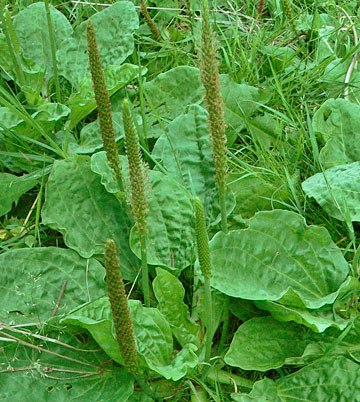 Шиповник.
  Стебли шиповника густо усажены шипами, острыми и изогнутыми, как коровий рог. В научной медицине используют плоды шиповника, которые обладают действием:
поливитаминным
общеукрекляющим
фитонцидным
ранозаживляющим
Одним из препаратов шиповника
 является настой.
 Принимают его при:
острых и хронических инфекциях
атеросклерозе
заболеваниях печени
заболеваниях кишечника
заболеваниях легких
заболеваниях кожи
почечнокаменной болезни
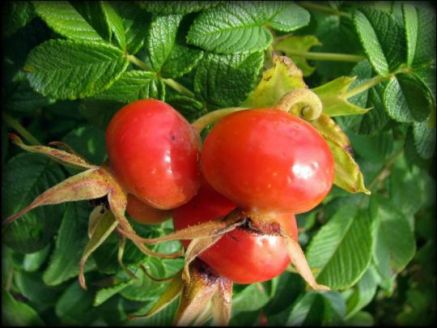 Чистотел.
  
Чистотел - многолетнее сорное травянистое растение.
 В лечебных целях применяют траву растения,
 которая обладает действием:
спазмолитическим (расслабляющим)
желчегонным
бактерицидным
противовоспалительным
Противозудным
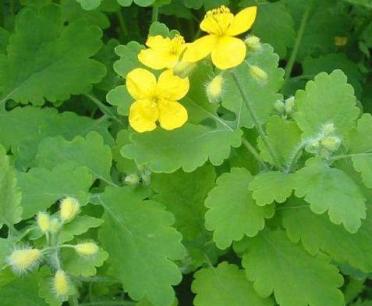 Ромашка
  
Ромашка - однолетнее растение.
 Для медицинских нужд заготавливаются цветки и соцветия.
 Они обладают действием:
противомикробным
слабительным
желчегонным
противоспазматическим
противовоспалительным
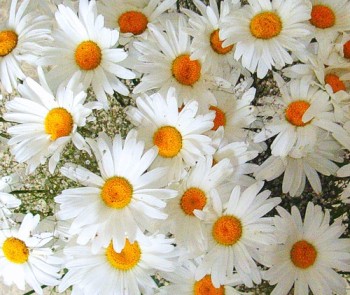 Пижма обыкновенная
  
Уже давно отцвел одуванчик,
 рассыпали свои семена злаковые травы
, а пижма стоит как ни в чем не бывало. 
Пижма - многолетнее травянистое растение.
 В медицине используют 
цветочные корзинки с соцветиями.
Соцветия растения обладают действием:
секреторным
желчегонным
тонизирующим
глистогонным
фитонцидным
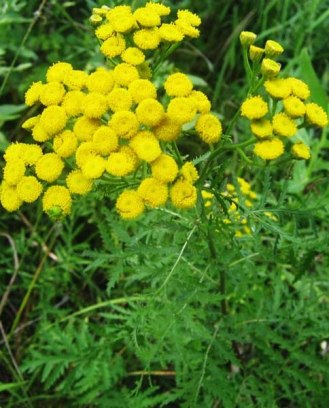 Зверобой лекарственный
  
Зверобой - многолетнее травянистое растение.
Полезные свойства зверобоя
Препараты из зверобоя обладают действием:
вяжущим
асептическим
диуретическим
кровоостанавливающим
успокаивающим
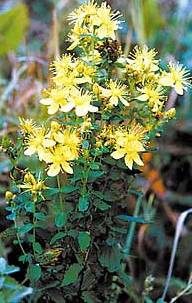 Мать-и-мачеха
  
Мать-и-мачеха - многолетнее травянистое растение.
 Для лечебных целей собирают листья,
 реже - цветочные корзинки.
Трава мать-и-мачеха (листья) 
обладает действием:
отхаркивающим
потогонным
мягчительным
противомикробным
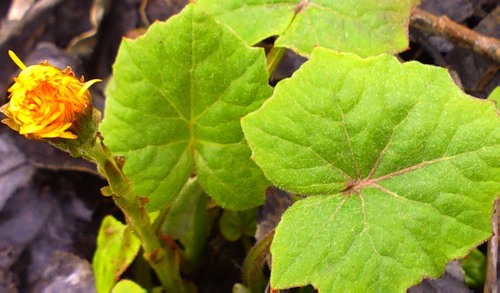 Календула
Ярко-оранжевые корзинки известного декоративного лекарственного растения 
заметно выделяются на фоне других цветков.
 Календула, или цветы ноготки,
 как лекарственное растение известно очень давно.
 С лекарственной целью используют цветочные
 корзинки и язычковые лепестки календулы.
Свойства календулы лекарственной
Препараты из календулы обладают действием:
успокаивающим нервную систему
способным снижать артериальное давление
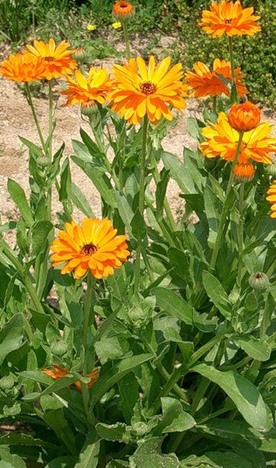 Одуванчик лекарственный
  
Почти повсеместно можно встретить одуванчик - многолетнее травянистое растение. Для лекарственных целей собирают осенью корни растения.
Препараты из одуванчика обладают действием:
желчегонным
мочегоннным
жаропонижающим
лактогонным
антиспастическим
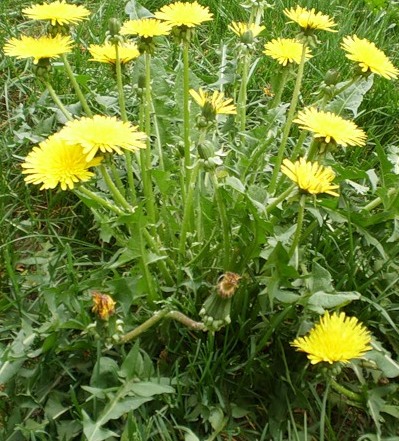 Боярышник обыкновенный лекарственный
  
Годы и столетия не изменили основной лечебной ценности этого колючего кустарника как сердечно-сосудистого средства. Для медицинских целей заготавливают плоды и цветки боярышника.
Полезные свойства боярышника
Препараты из боярышника обладают действием:
кардиотоническим
мочегонным
сосудорасширяющим
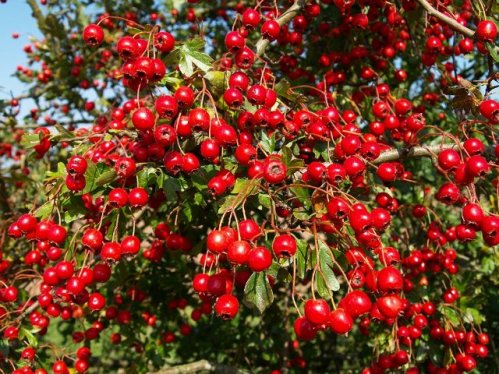